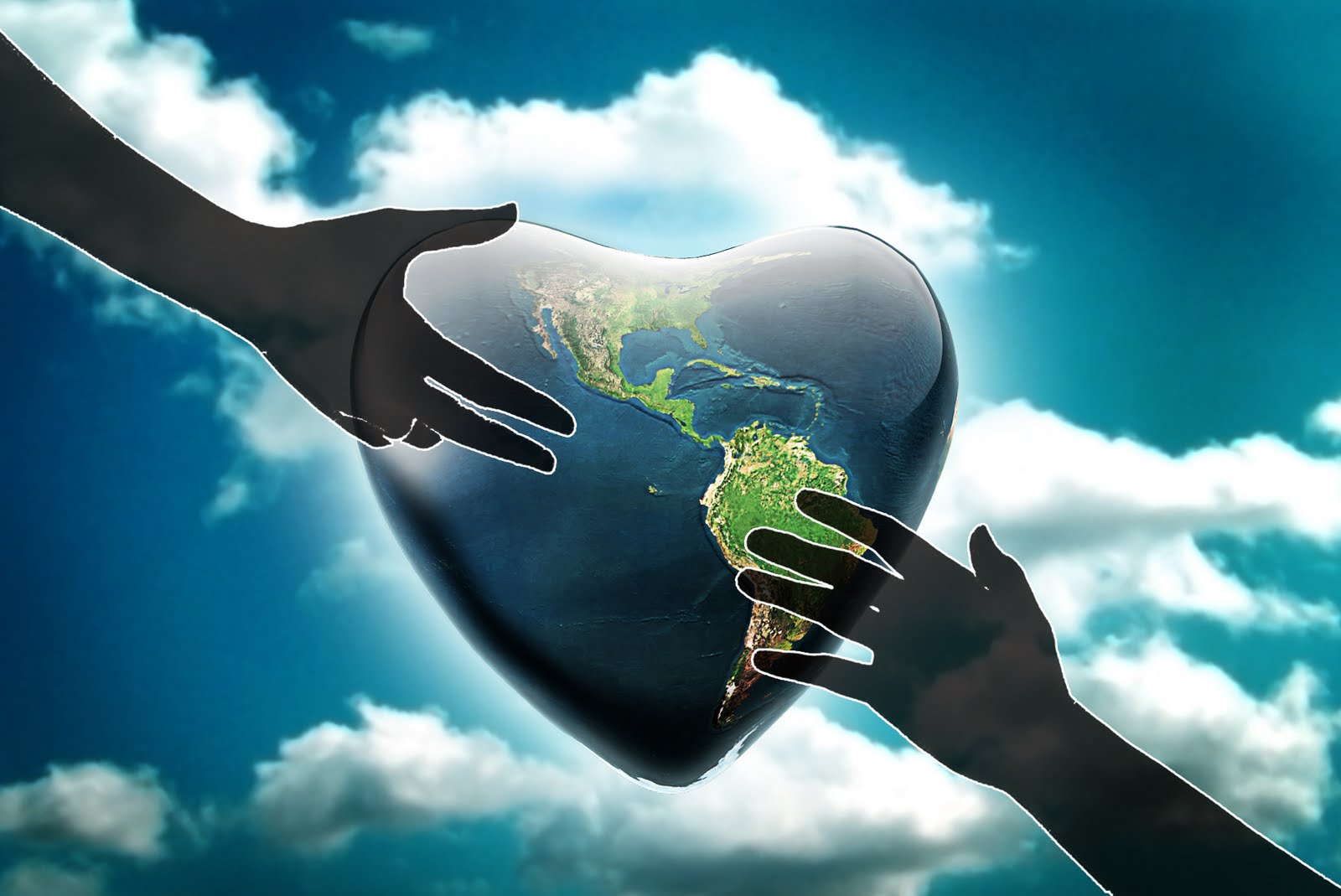 有福的心靈滿有憐憫的心
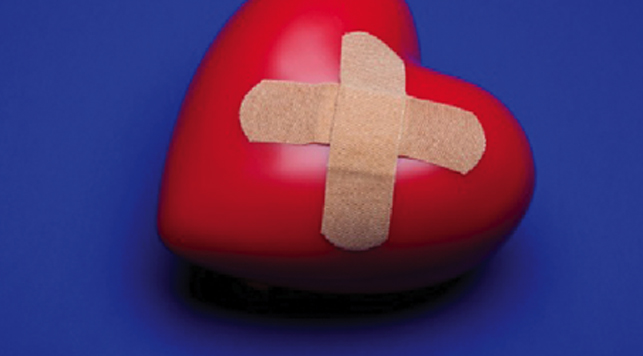 有福的心靈滿有憐憫的心   (7) 憐恤人的人有福了！    因為他們必蒙憐恤。
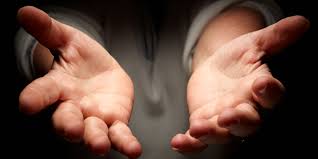 滿有憐憫的神
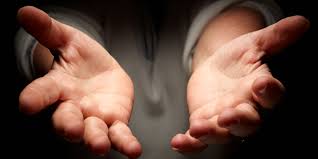 憐憫向審判誇勝各 2:13  因為那不憐憫人的，也要受無憐憫的審判；憐憫原是向審判誇勝。
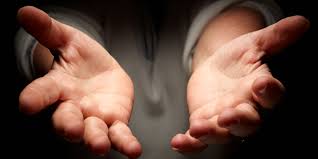 憐憫向審判誇勝1. 罪人最大的需要與恩典
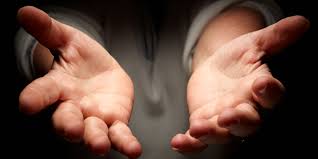 憐憫向審判誇勝1. 罪人最大的需要與恩典2. 並非放棄公義的訴求，而是著眼愛的實踐
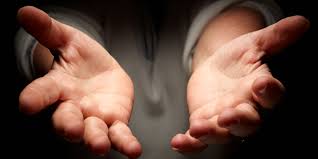 憐憫向審判誇勝1. 罪人最大的需要與恩典2. 並非放棄公義的訴求，而是著眼愛的實踐3. 憐憫的心能幫助看透表相
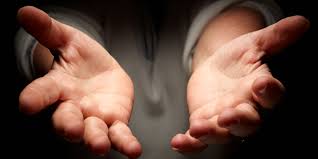 憐憫向審判誇勝1. 罪人最大的需要與恩典2. 並非放棄公義的訴求，而是著眼愛的實踐3. 憐憫的心能幫助看透表相4. 憐憫的心使人得著饒恕的能力
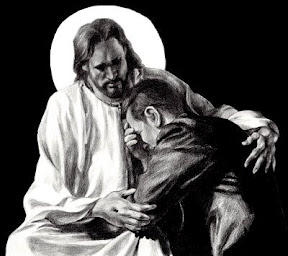 我們都是罪人羅 3:10-12，23  就如經上所記：沒有義人，連一個也沒有。 (11) 沒有明白的；沒有尋求神的； (12) 都是偏離正路，一同變為無用。沒有行善的，連一個也沒有。。。(23) 因為世人都犯了罪，虧缺了神的榮耀；
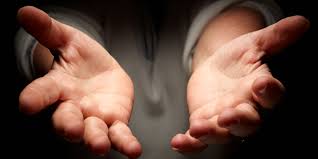 路 6:31  你們願意人怎樣待你們，你們也要怎樣待人。
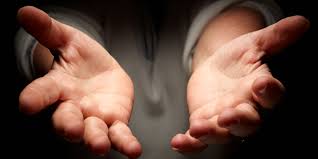 羅 12:15  與喜樂的人要同樂；與哀哭的人要同哭。